Развивающая предметно-пространственная среда ДОО
Понятие и сущность развивающей среды

Требования к развивающей предметно-пространственной среде
Направленность модернизационных процессов
В связи с потребностями модернизации системы образования и раннего инвестирования в развитие младшего поколения, в России сегодня происходит транс-формация системы дошкольного образования.
 ФГОС ДО  подразумевает создание благоприятных условий для развития детей в соответствии с их возрастными и индивидуальными особенностями и склонностями, развития способностей и творческого потенциала каждого ребенка как субъекта отношений с самим собой, другими детьми, взрослыми и миром при реализации основной общеобразовательной программы дошкольного образования.
Нормативные требования по организации развивающей предметно-пространственной с
Приказ Минобрнауки России от 17.10.2013 No 1155 «Об утверждении федерального государственного образовательного стандарта дошкольного образования» 
Постановление Главного государственного санитарного врача РФ от 15.05.2013 No 26 «Об утверждении СанПиН 2.4.1.3049-13 «Санитарно эпидемиологические требования к устройству, содержанию и организации режима работы дошкольных образовательных организаций» // Российская газета. – 2013. – 19.07 (No 157); Постановление Главного государственного санитарного врача РФ от 19.12.2013 No 68 «Об утверждении СанПиН 2.4.1.3147-13 «Санитарно-эпидемиологические требования к дошкольным группам, размещенным в жилых помещениях жилищного фонда» // Российская газета. – 2014. – 14.02 (No 34). 
6 Постановление Главного государственного санитарного врача РФ от 15.05.2013 No 26 «Об утверждении СанПиН 2.4.1.3049-13 «Санитарно эпидемиологические требования к устройству, содержанию и организации режима работы дошкольных образовательных организаций» // Российская газета. – 2013. – 19.07(No 157). 
7 Письмо Минобразования России от 17.05.1995 No 61/19-12 «О психолого-педагоги- ческих требованиях к играм и игрушкам в современных условиях» (вместе с Порядком проведения психолого-педагогической экспертизы детских игр и игрушек, Методическими указаниями к психолого-педагогической экспертизе игр и игрушек, Методическими указаниями для работников дошкольных образовательных учреждений «О психолого- педагогической ценности игр и игрушек») // Вестник образования. – 1995. – No 7; 
Письмо Минобразования РФ от 15.03.2004 No 03-51-46ин/14-03 «О направлении Примерных требований к содержанию развивающей среды детей дошкольного возраста, воспитывающихся в семье» // Официальные документы в образовании. – 2004. – No 19.
 Приказ Министерства образования РФ от 26.06.2000 No1917 «Об экспертизе настольных, компьютерных и иных игр, игрушек и игровых сооружений для детей»;
ФГОС ДО
Основой при организации образовательного процесса в ДОО выступает ориентация не только на компетенции, которые формируются в дошкольном возрасте, но и на развитие совокупности личностных качеств, в том числе обеспечивающих психологическую готовность ребенка к школе и гармоничное вступление в более взрослый период жизни. 

ФГОС ДО нацеливает на личностно-ориентированный подход к каждому ребенку для сохранения само- ценности дошкольного детства. Документ делает акцент на отсутствие жесткой регламентации детской деятельности и выдвигает требования ориентации на индивидуальные особенности детей при реализации образовательной программы в ДОО.
Назначение и цели организации РППС
В системе дошкольного образования в связи с принятием ФГОС ДО, 
а также меняющихся нормативно-правовых, административных, 
экономических, социокультурных условий, дошкольные организации 
могут вполне реально осуществлять реформу своей деятельности. 
Это касается и изменений развивающей среды ребенка. 
Здесь крайне необходимо произвести новые изменения при сохранении 
лучших традиций системы.
Развивающая предметно-пространственная среда группового помещения является частью целостной образовательной среды дошкольной организации. В рамках современных тенденций развития российского дошкольного образования возможны разные варианты создания развивающей предметно-пространственной среды при условии, что учитывается возрастная и гендерная специфика для реализации общеобразовательной программы.
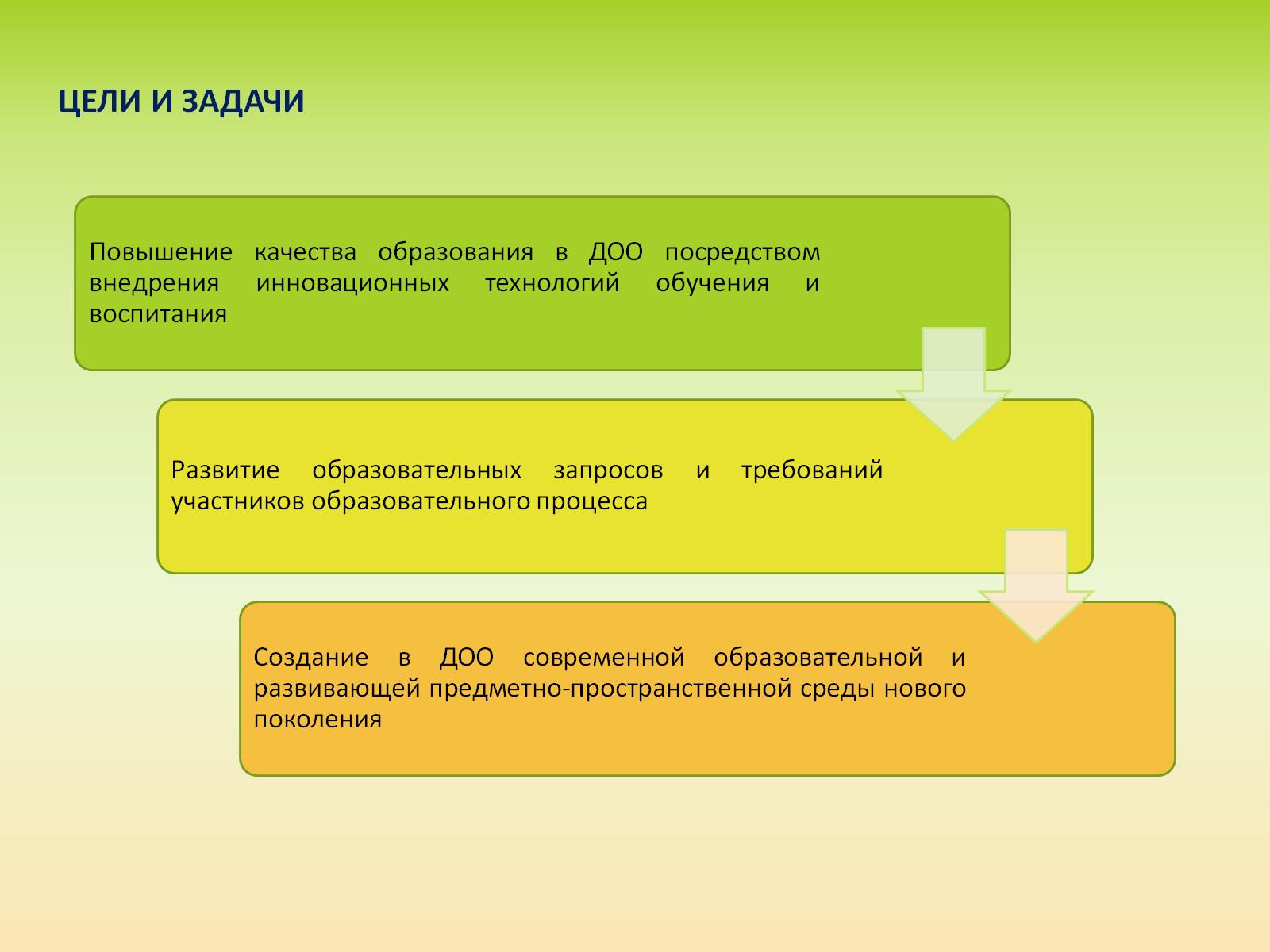 ФГОС ДО
При создании развивающей предметно-пространственной среды ДОО (далее – РППС ДОО) необходимо обеспечить реализацию: 
образовательного потенциала пространства групповой комнаты и материалов, оборудования и инвентаря для развития детей дошкольного возраста, охраны и укрепления их здоровья, учета индивидуальных особенностей детей и коррекции их развития; 
двигательной активности детей, возможности общения и совместной деятельности детей и взрослых, а также возможности для уединения; 
различных образовательных программ с учетом применения инклюзивного образования, а также национально-культурных, климатических и других условий.
Развивающая предметно-пространственная среда
Развивающая предметно-пространственная среда обеспечивает максимальную реализацию образовательного потенциала пространства Организации, Группы, а также территории, прилегающей к Организации или находящейся на небольшом удалении, приспособленной для реализации Программы (далее - участок), материалов, оборудования и инвентаря для развития детей дошкольного возраста в соответствии с особенностями каждого возрастного этапа, охраны и укрепления их здоровья, учета особенностей и коррекции недостатков их развития ( п. 3.3.1. ФГОС ДО)
Развивающая предметно-пространственная среда
Развивающая предметно-пространственная среда должна обеспечивать возможность общения и совместной деятельности детей (в том числе детей разного возраста) и взрослых, двигательной активности детей, а также возможности для уединения
Развивающая предметно-пространственная среда
Развивающая предметно-пространственная среда должна обеспечивать:
реализацию различных образовательных программ;
в случае организации инклюзивного образования - необходимые для него условия;
учет национально-культурных, климатических условий, в которых осуществляется образовательная деятельность;
учет возрастных особенностей детей
Развивающая предметно-пространственная среда
Развивающая предметно-пространственная среда должна быть:
содержательно-насыщенной, 
трансформируемой, 
полифункциональной, 
вариативной, 
доступной,
 безопасной
Принимая во внимание интегративные качества образовательных областей, игрушки, оборудование и прочие материалы для реализации содержания одной образовательной области могут использоваться и в ходе реализации содержания других областей, каждая из которых соответствует детским видам деятельности (игровой, двигательной, коммуникативной, познавательно-исследовательской, изобразительной, конструирования, восприятия художественной литературы и фольклора, музыкальной и др.).
Наполняемость РППС
концептуальная̆ целостность образовательного процесса
В соответствии с ФГОС ДО РППС должна обеспечивать:
В соответствии с ФГОС ДО РППС должна обеспечивать:
Элементы РППС (игрушки, оборудование и другие материалы) не должны:
провоцировать ребенка на агрессивные действия; 
вызывать у него проявление жестокости по отношению к персонажам игры, 
в роли которых могут выступать играющие партнеры (сверстники, взрослые); 
провоцировать игровые сюжеты, связанные с безнравственностью и насилием; 
 вызывать у ребенка нездоровый интерес к сексуальным проблемам, выходящим за рамки его возрастной компетенции; 
провоцировать ребенка на пренебрежительное или негативное отношение к расовым особенностям и физическим недостаткам других людей.
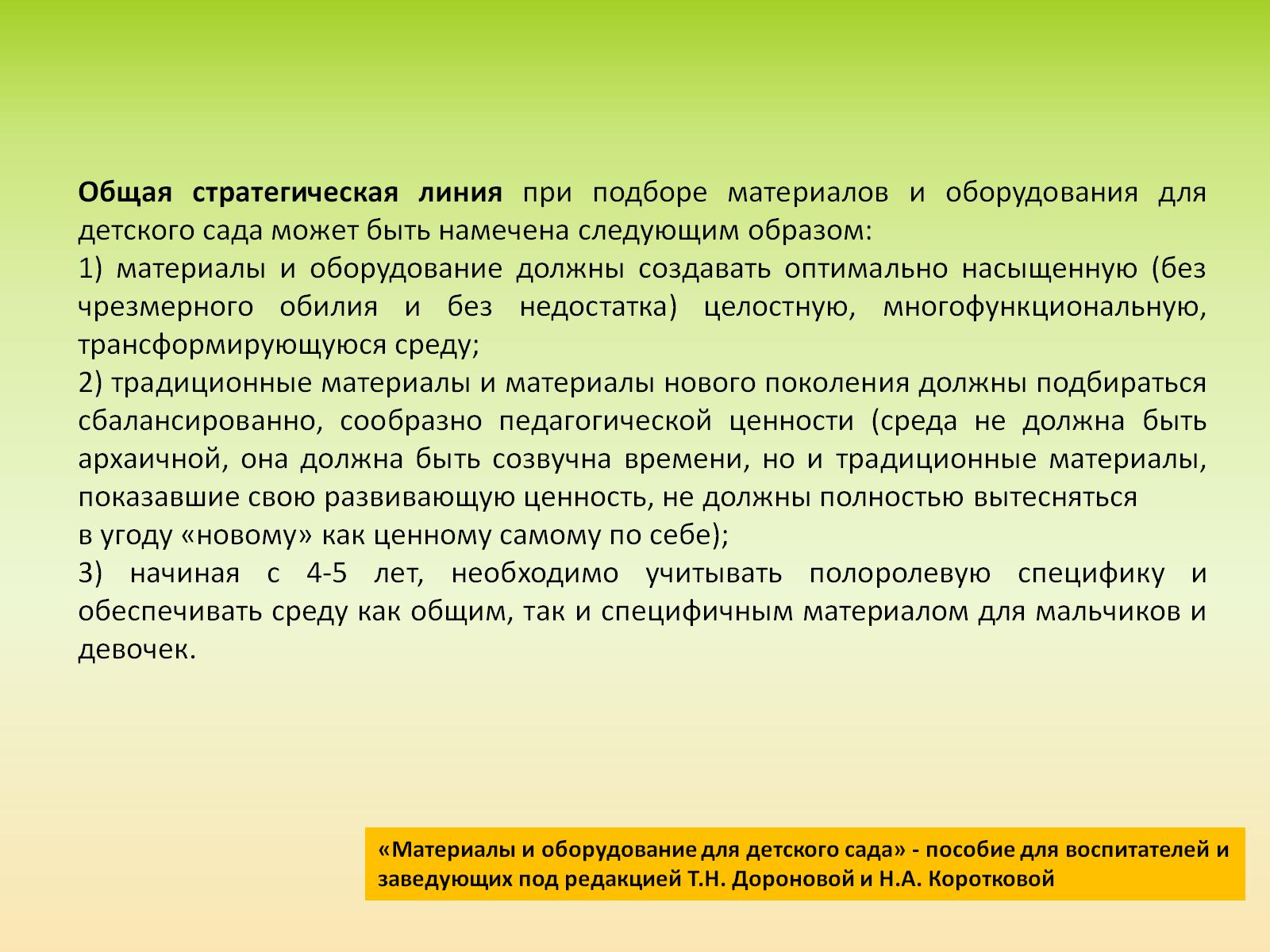 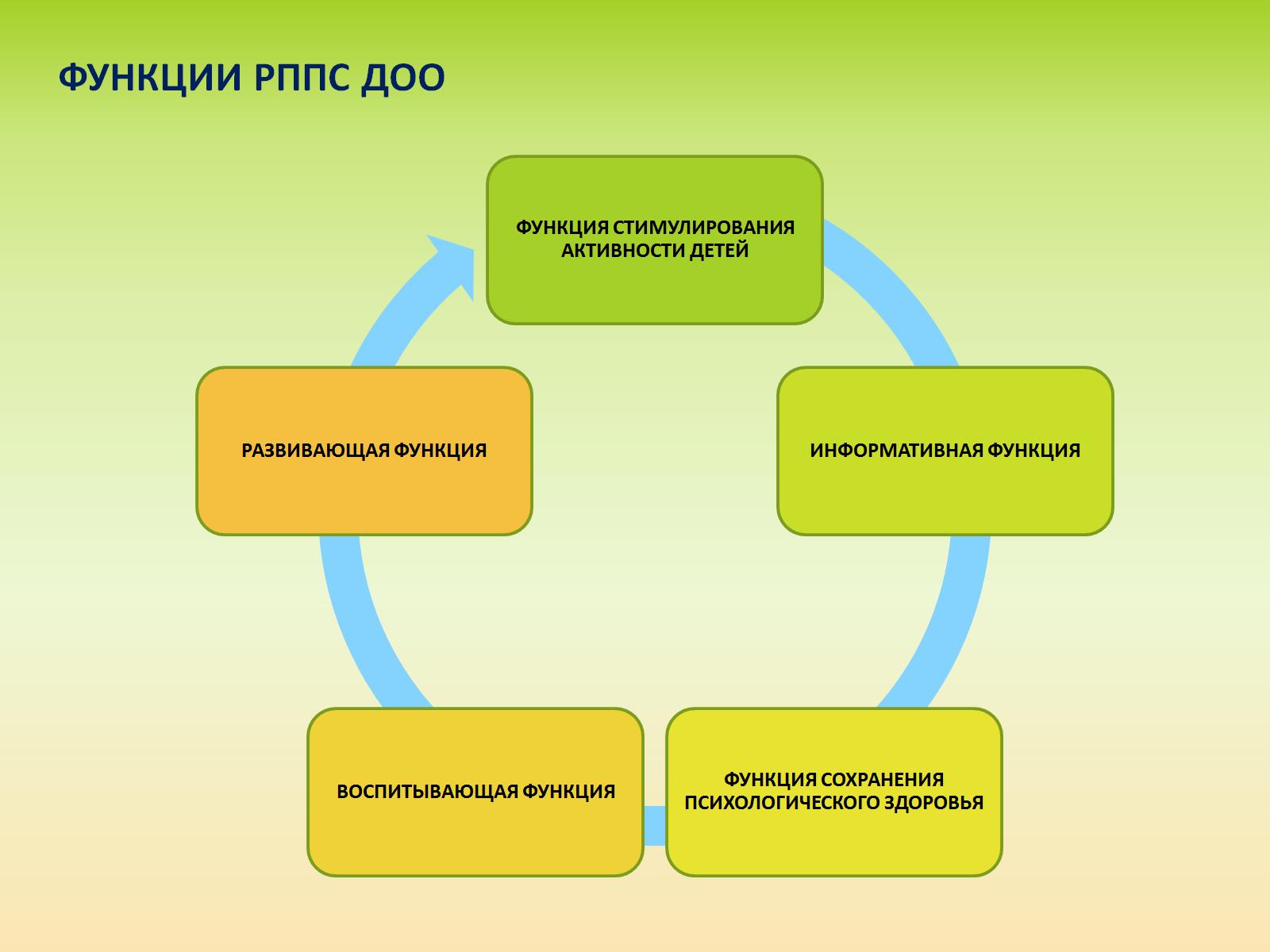 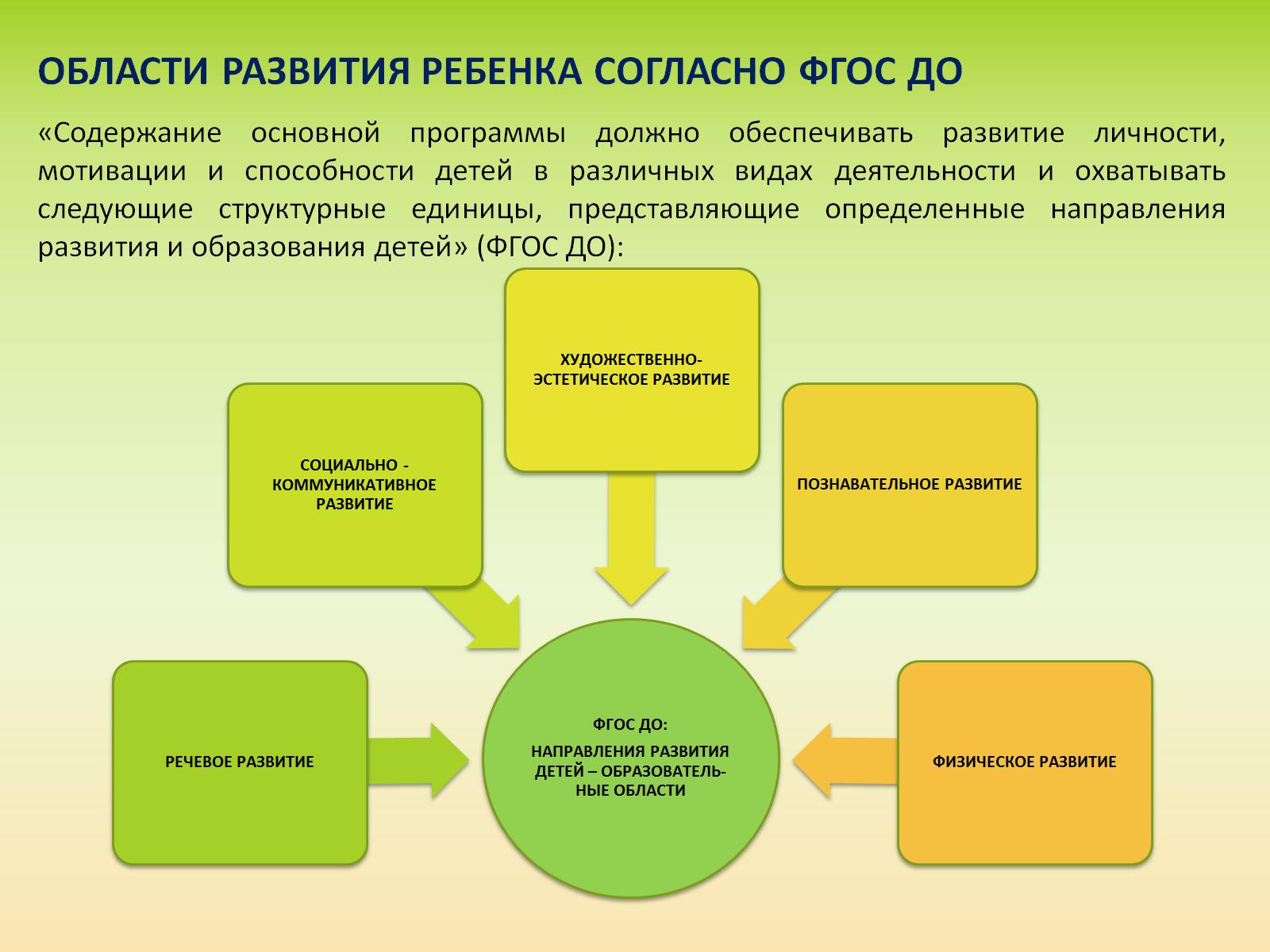 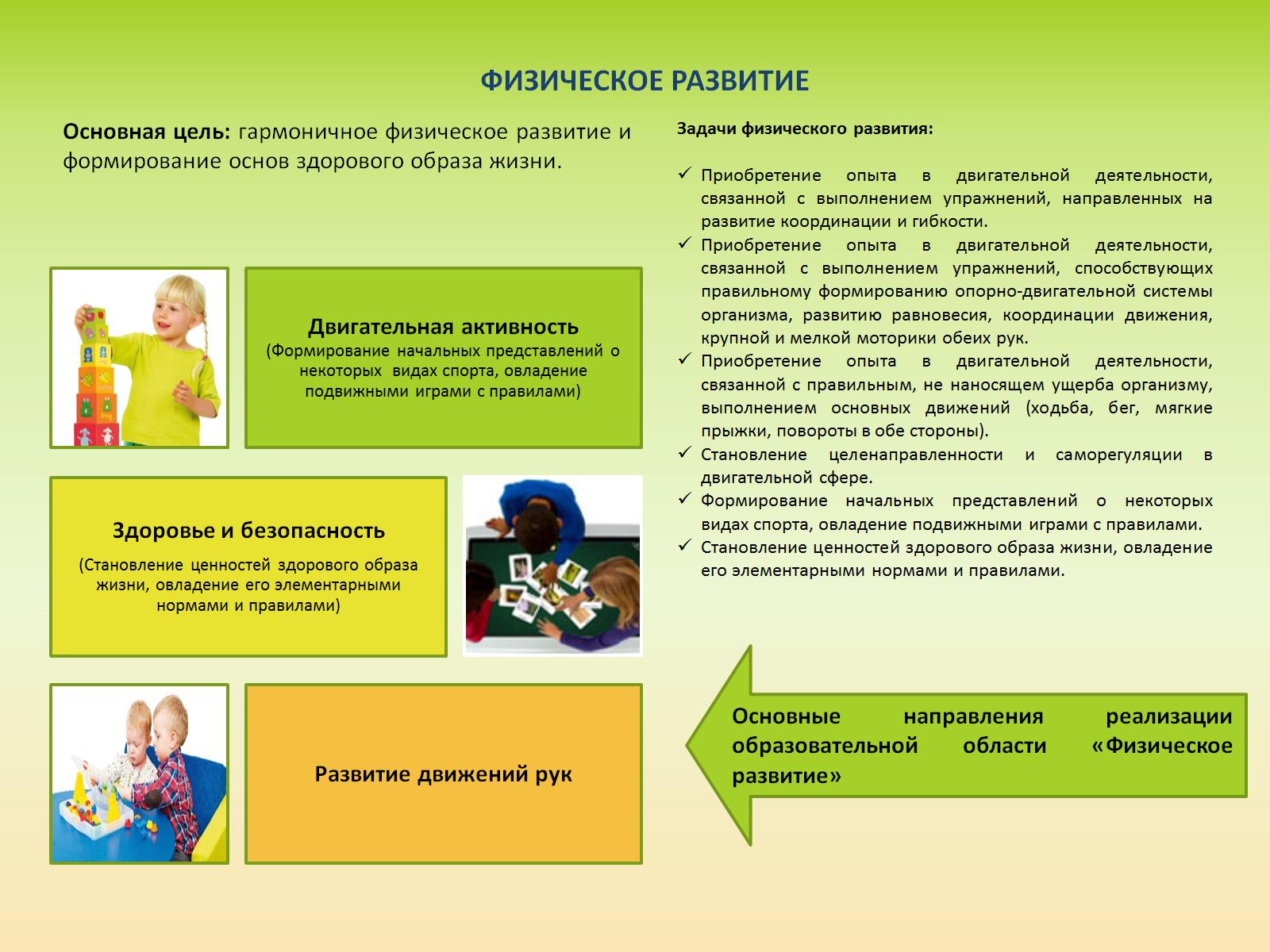 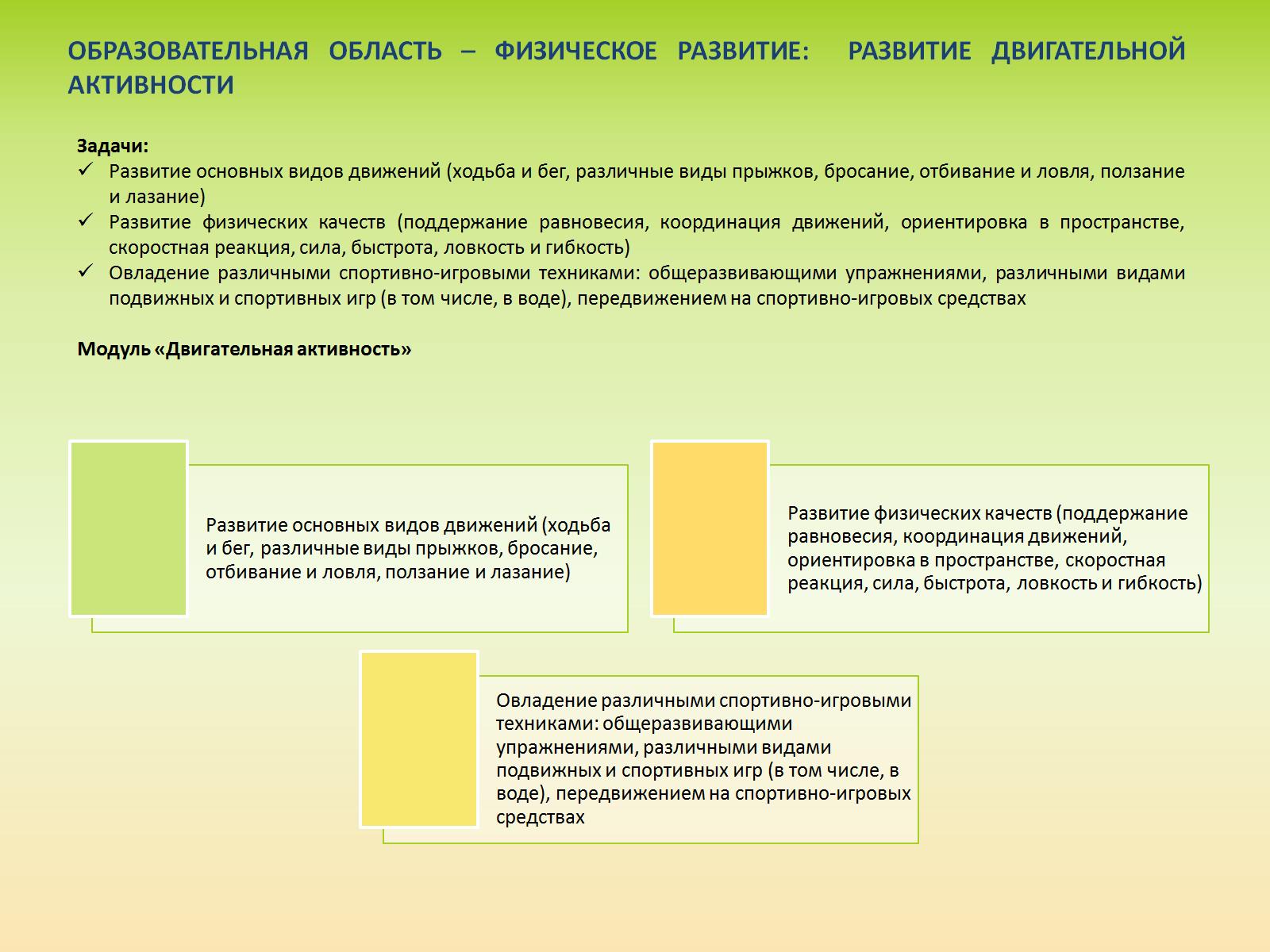 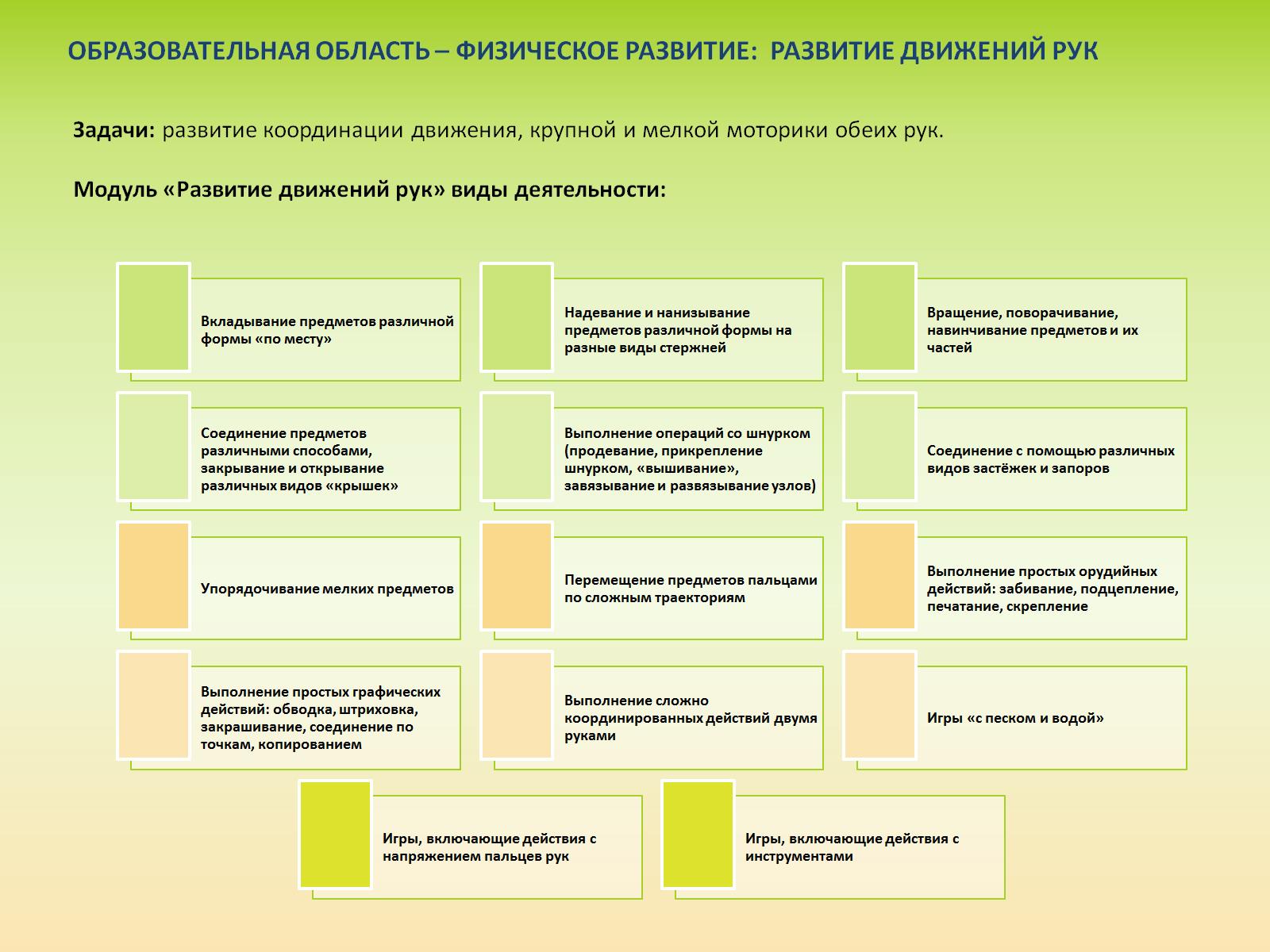 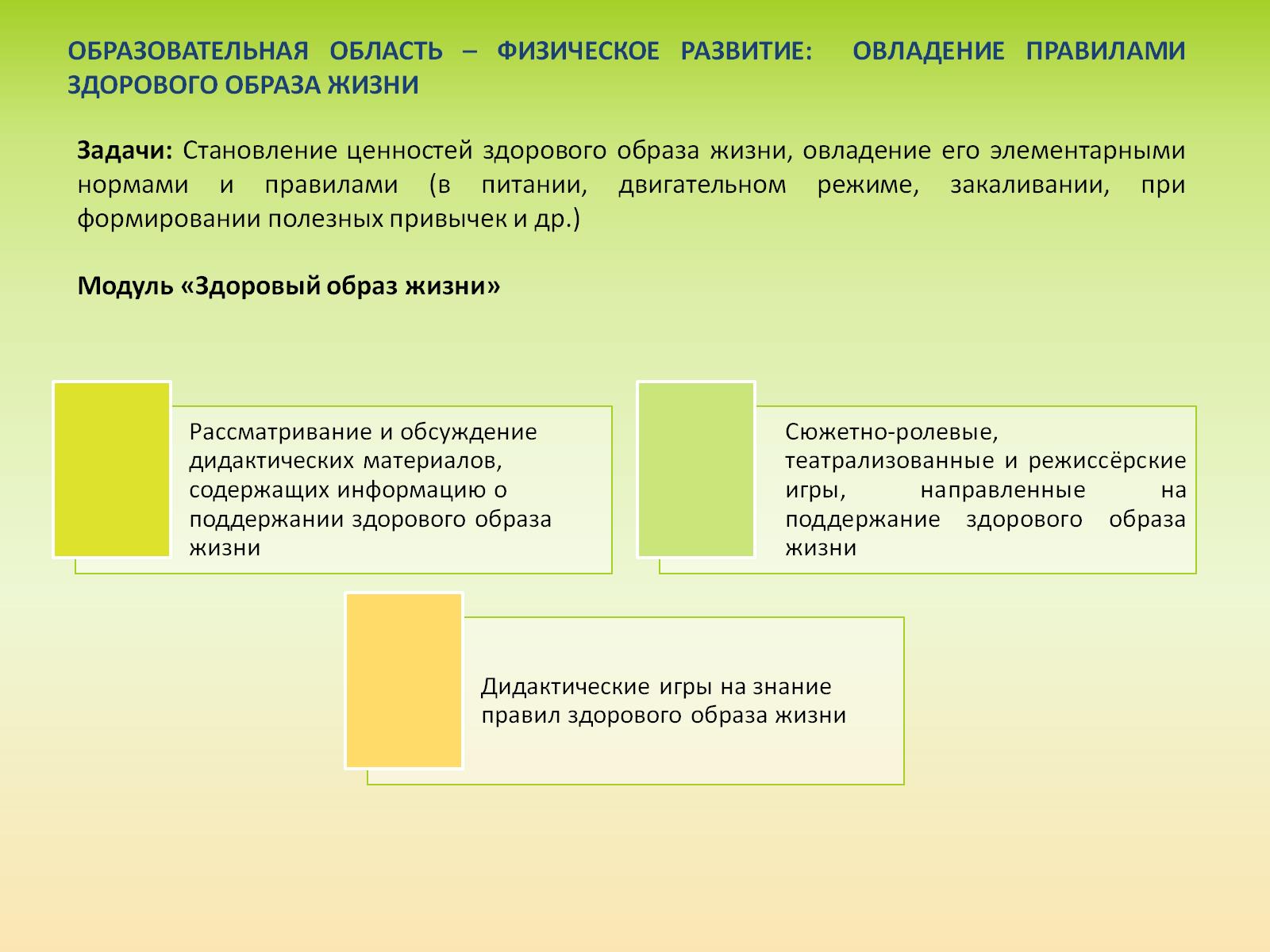 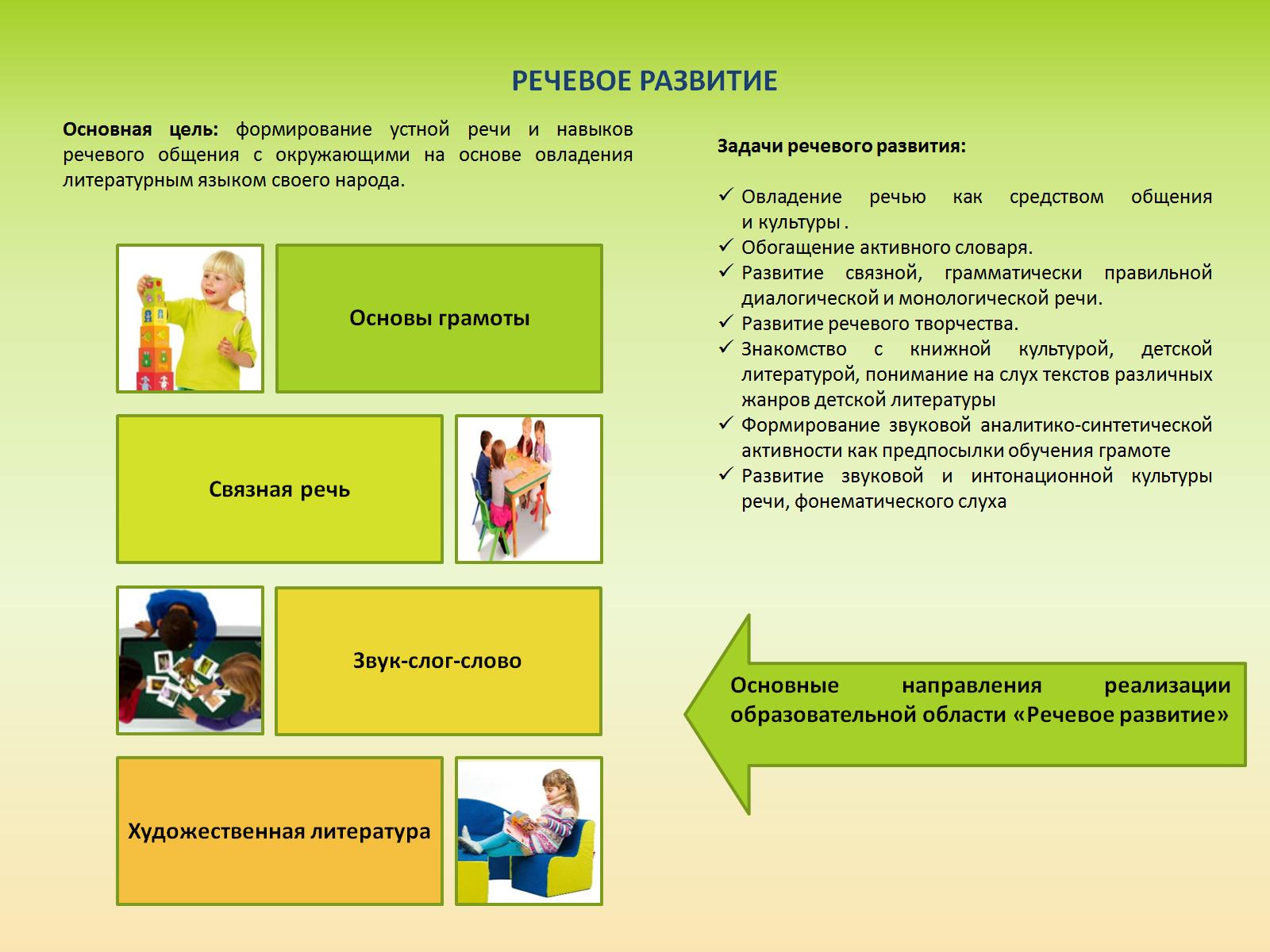 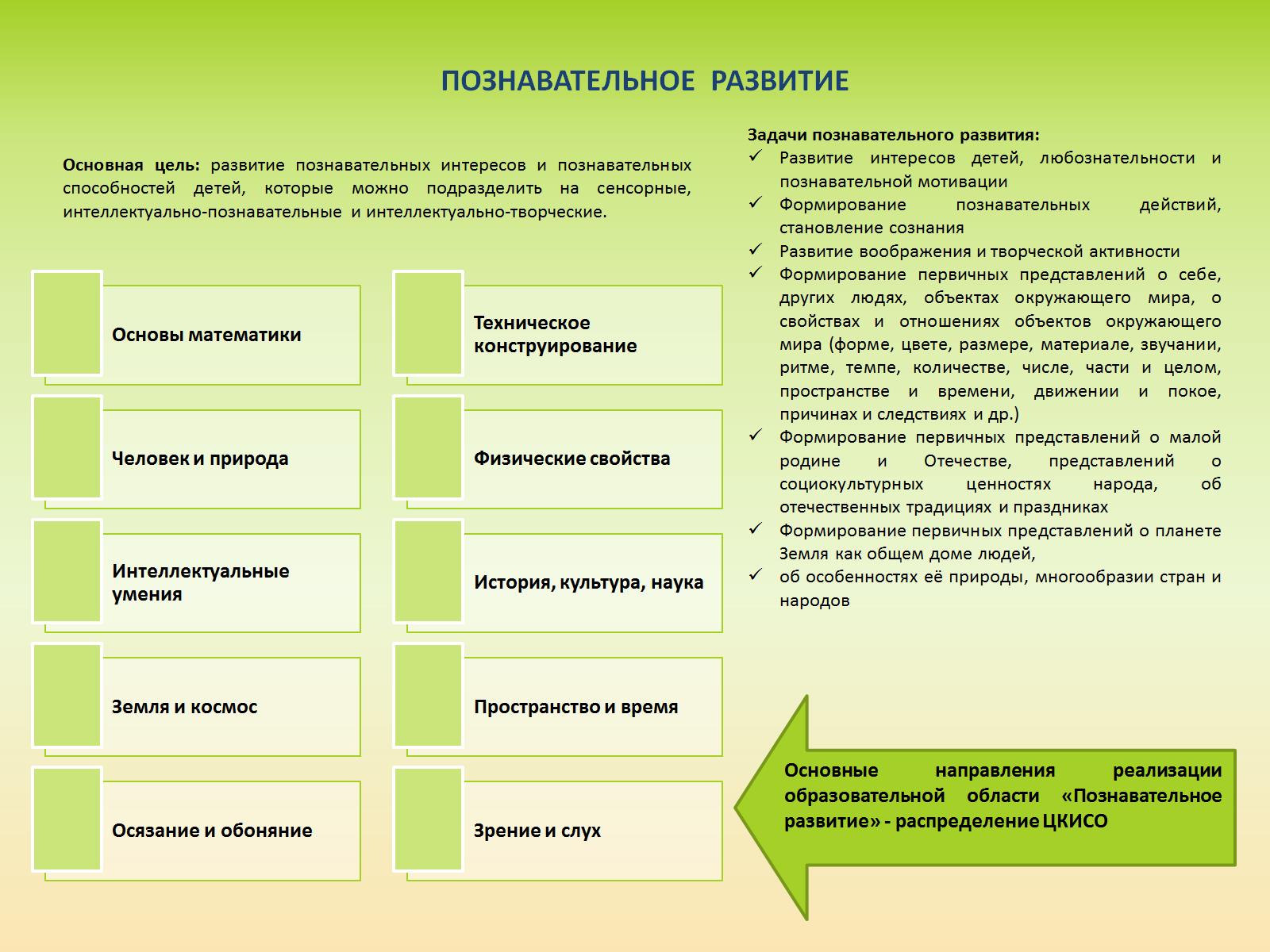 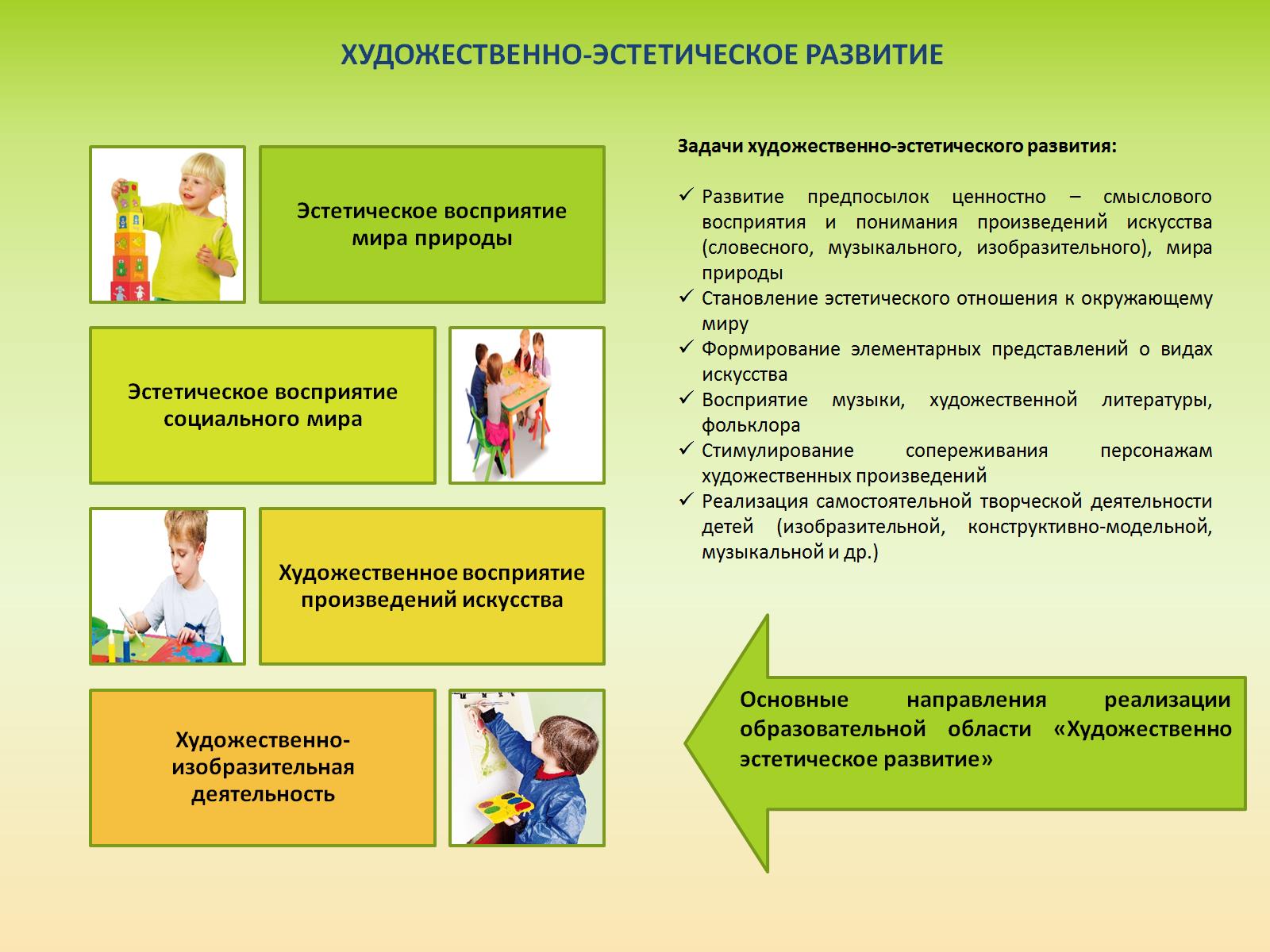 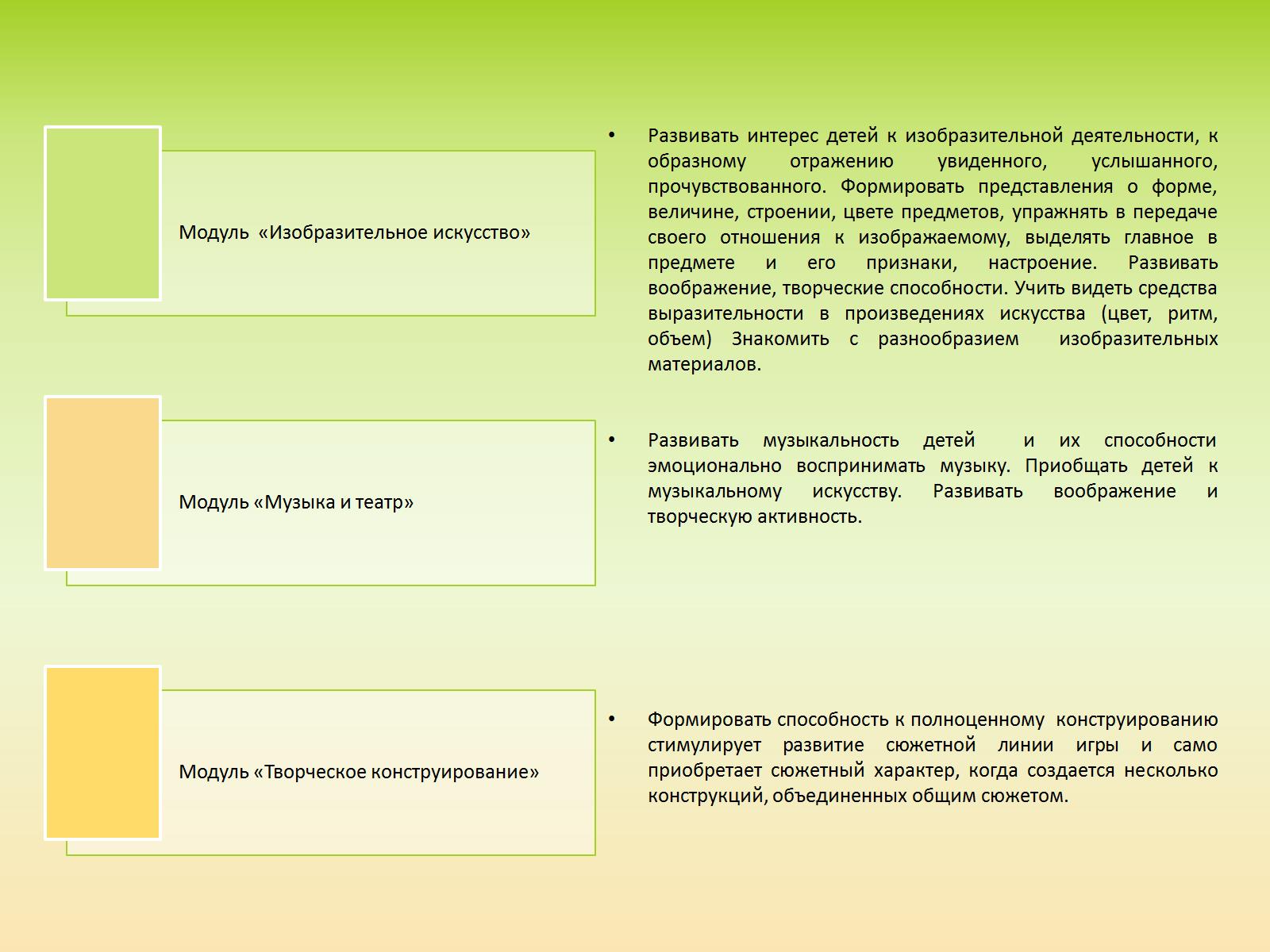 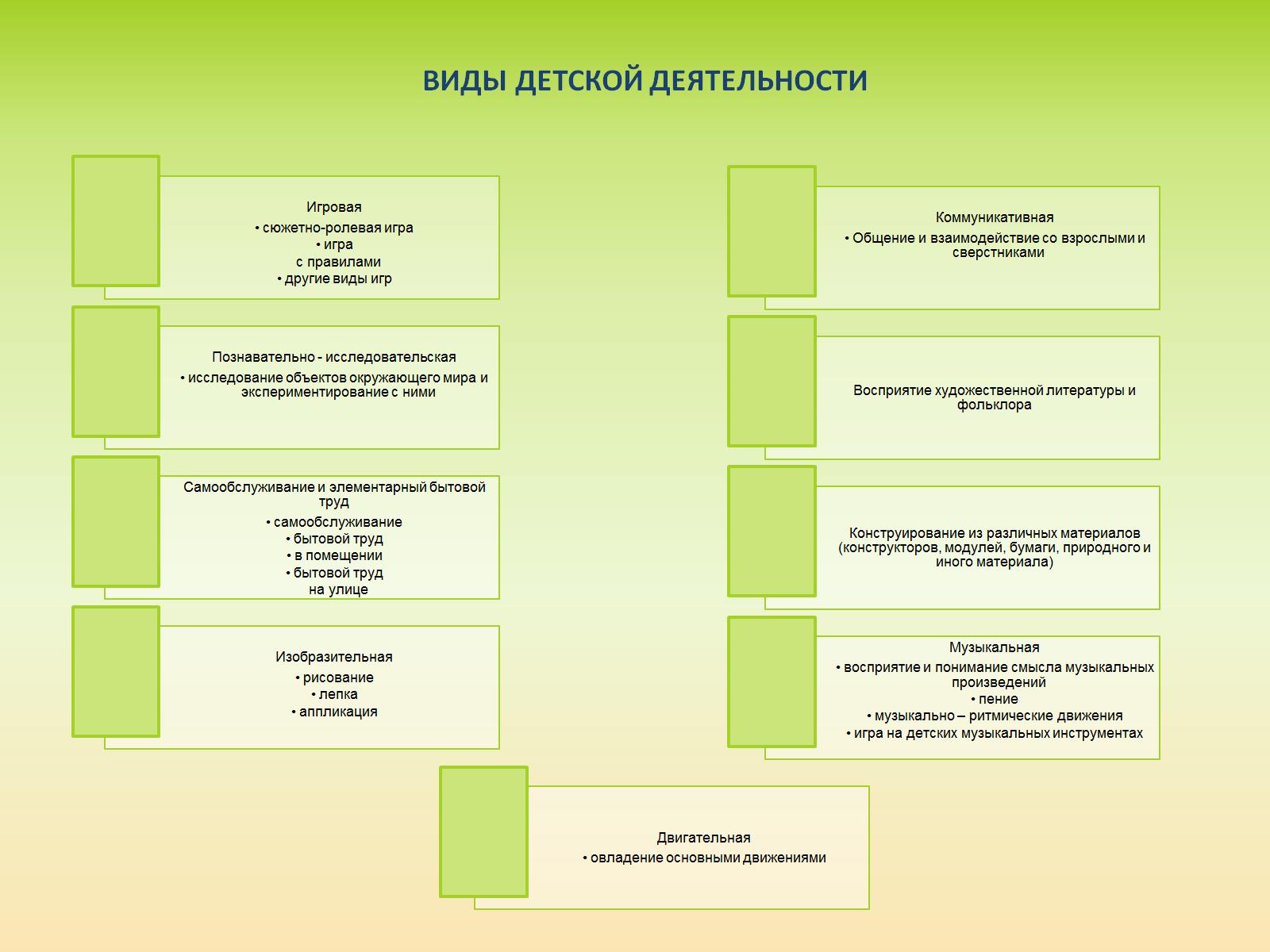 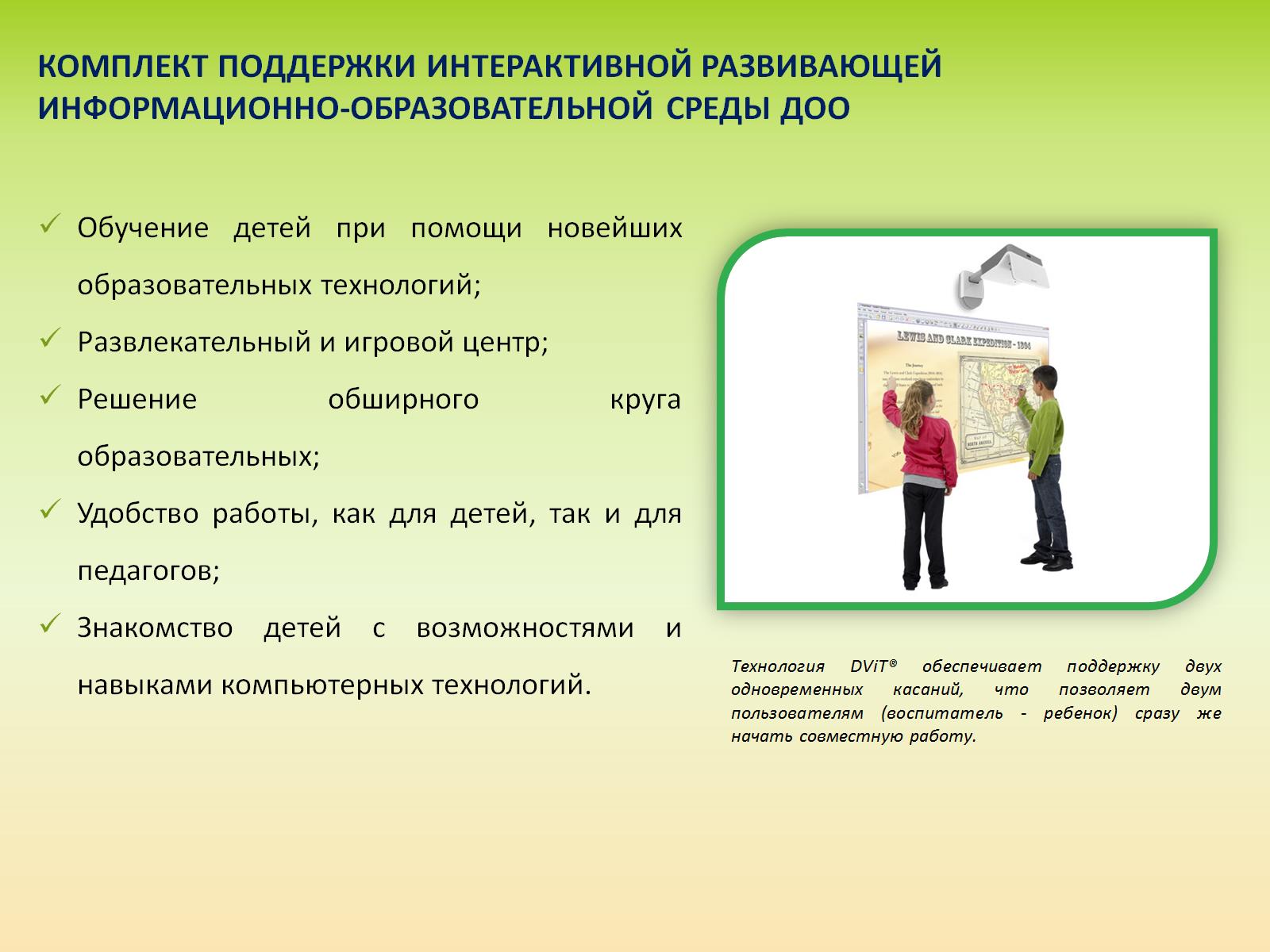 Интерактивная доска. Занятия с интерактивной доской проводит воспитатель или педагог в определенное образовательной программой время. Занятия детей с интерактивной доской может включать в себя несколько взаимосвязанных компонентов:- активное познание детьми окружающего мира с использованием соответствующих электронных образовательных ресурсов;- поэтапное усвоение все усложняющихся игровых способов и средств решения игровых задач;- моделирование различных ситуаций и среды,- изменение предметно-знаковой среды, благодаря применению мультимедиа технологий;- активизирующее общение ребенка с взрослыми и другими детьми с опорой на представленные изображения (герои, ситуации и т. п.);- общение детей друг с другом. Дети общаются, советуются, помогают друг другу, пытаются наладить деловое сотрудничество, согласовать свои действия для достижения цели, что и составляет главное содержание потребности в общении, способствуют обогащению речи, готовят к обучению в школе.
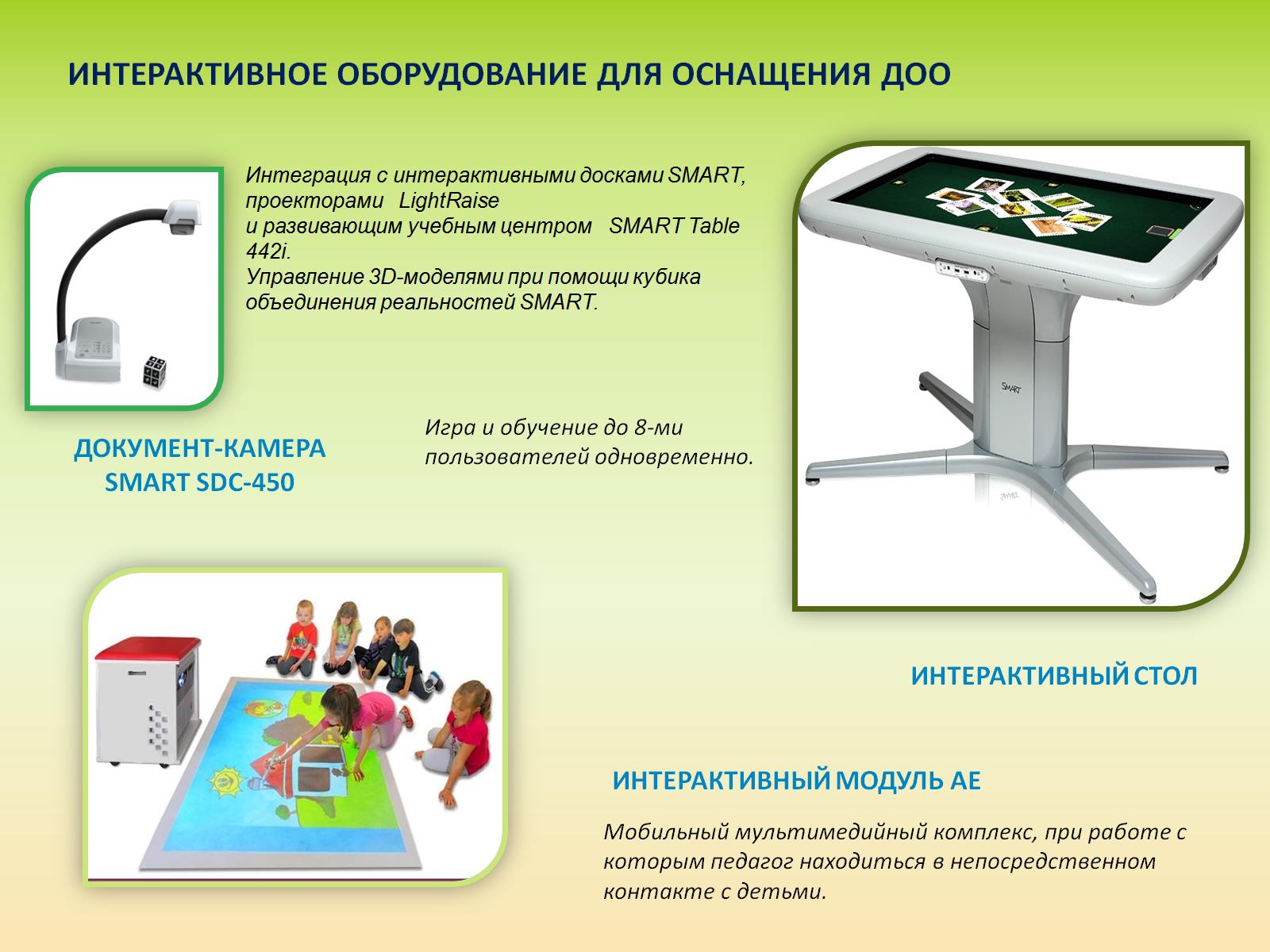 Интерактивный стол. Данное средство является симбиозом интерактивной поверхности, экрана и классического стола и позволяет группе детей одновременно проводить игровые сеансы на одной поверхности. Дети совместно могут выполнять различные интерактивные задания, конструировать, рисовать, создавать собственные презентации. Специальное программное обеспечение позволяет загружать и наполнять собственным образовательным содержанием приложения интерактивного стола и, а также графику и видео. Интерактивный стол также подходит для детей с особыми потребностями для коррекционной работы.
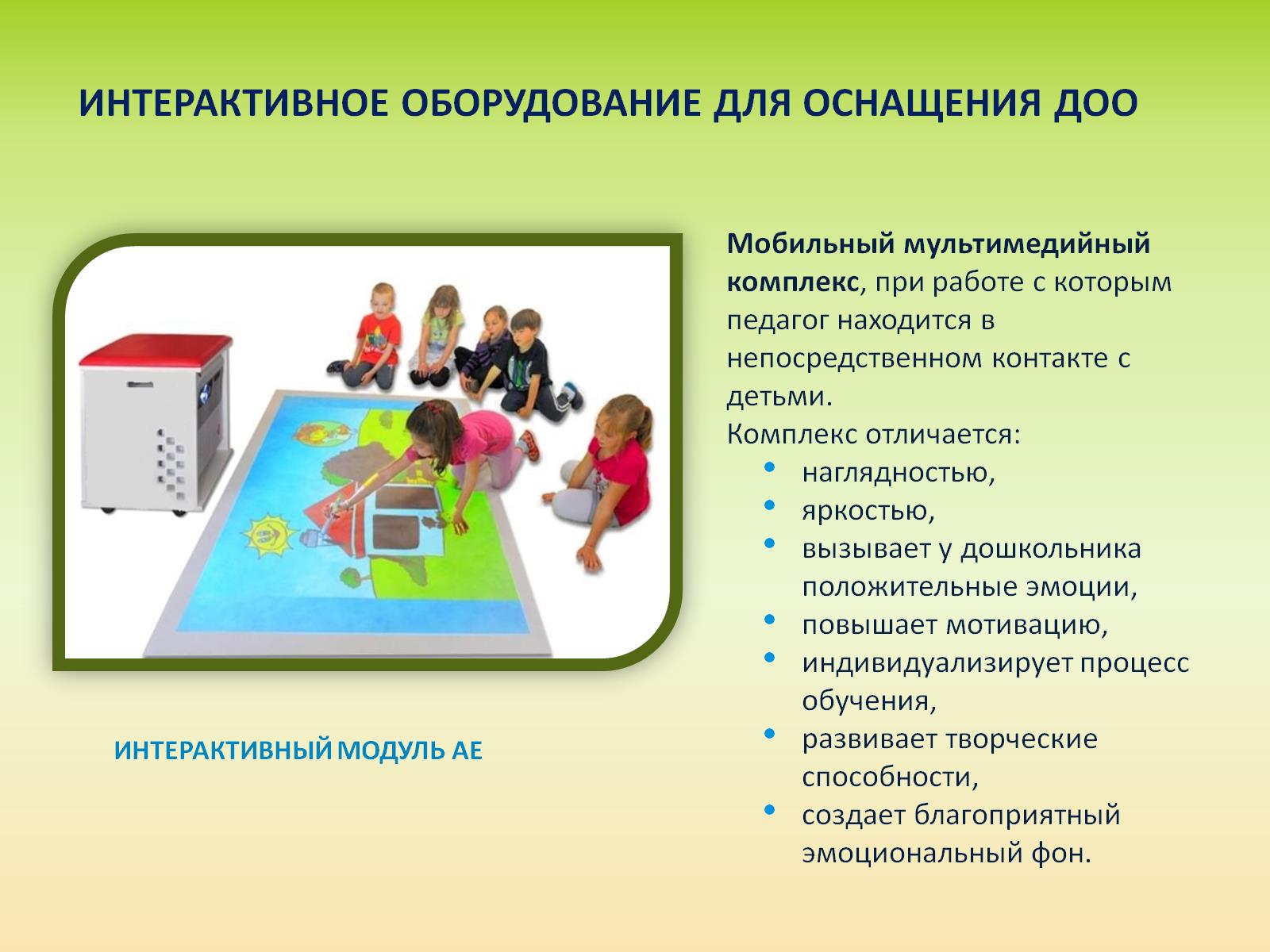 Интерактивный пол. Современная проекционная установка, позволяющая оживить пол любого помещения, превращая его в интерактивную поверхность. Ребенок, который находится в зоне проекции, своим движением начинает самостоятельно влиять на проецируемое оборудование. Таким образом, педагог может организовать интерактивные образовательные игровые сеансы с имитацией любого пространства, соответствующего поставленным задачам: - поверхности земли в разные времена года, - географические особенности поверхности земли, - танцевальные поверхности, - поверхности спортивных игр - и многие другие материальные поверхности.
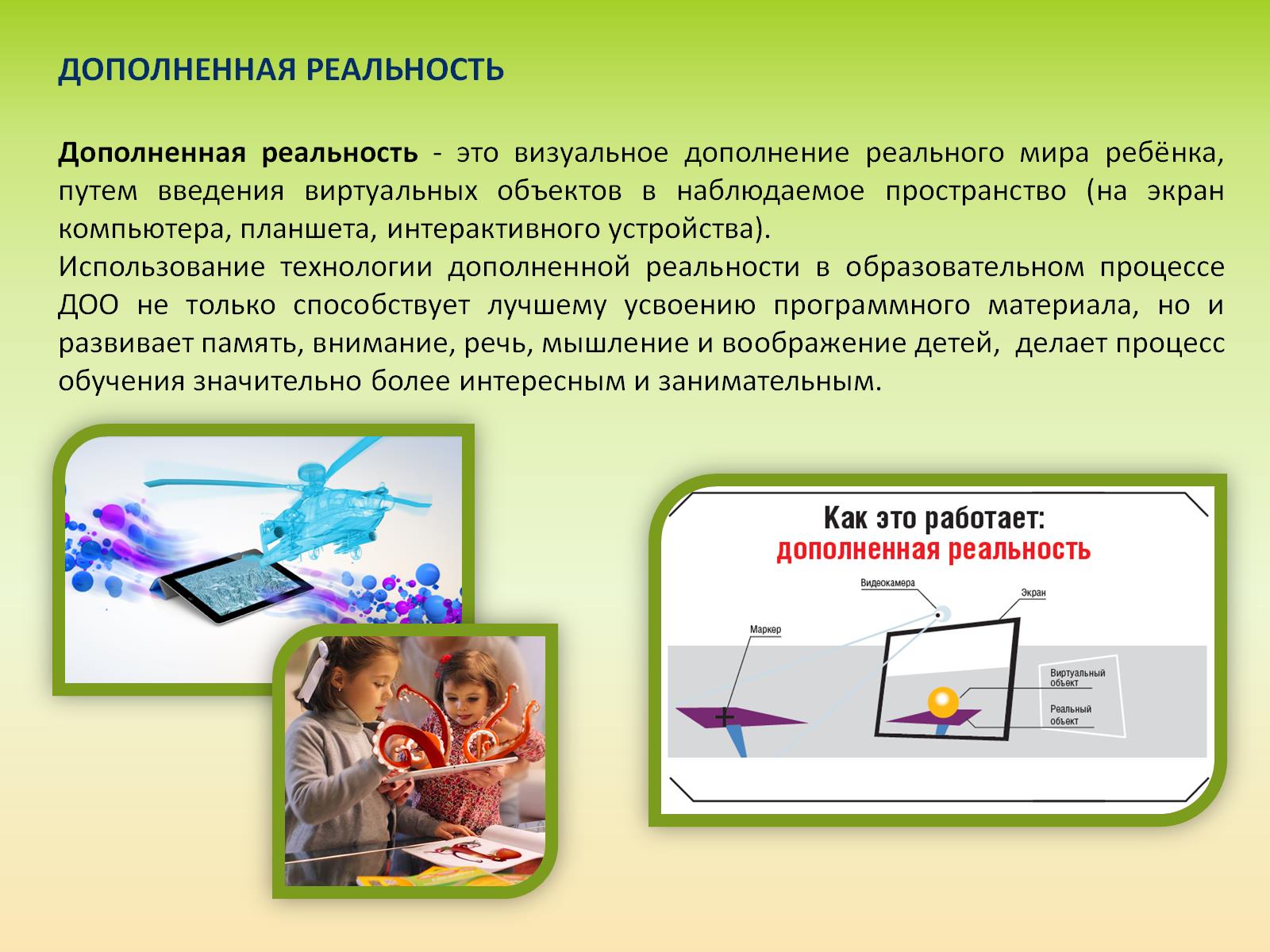 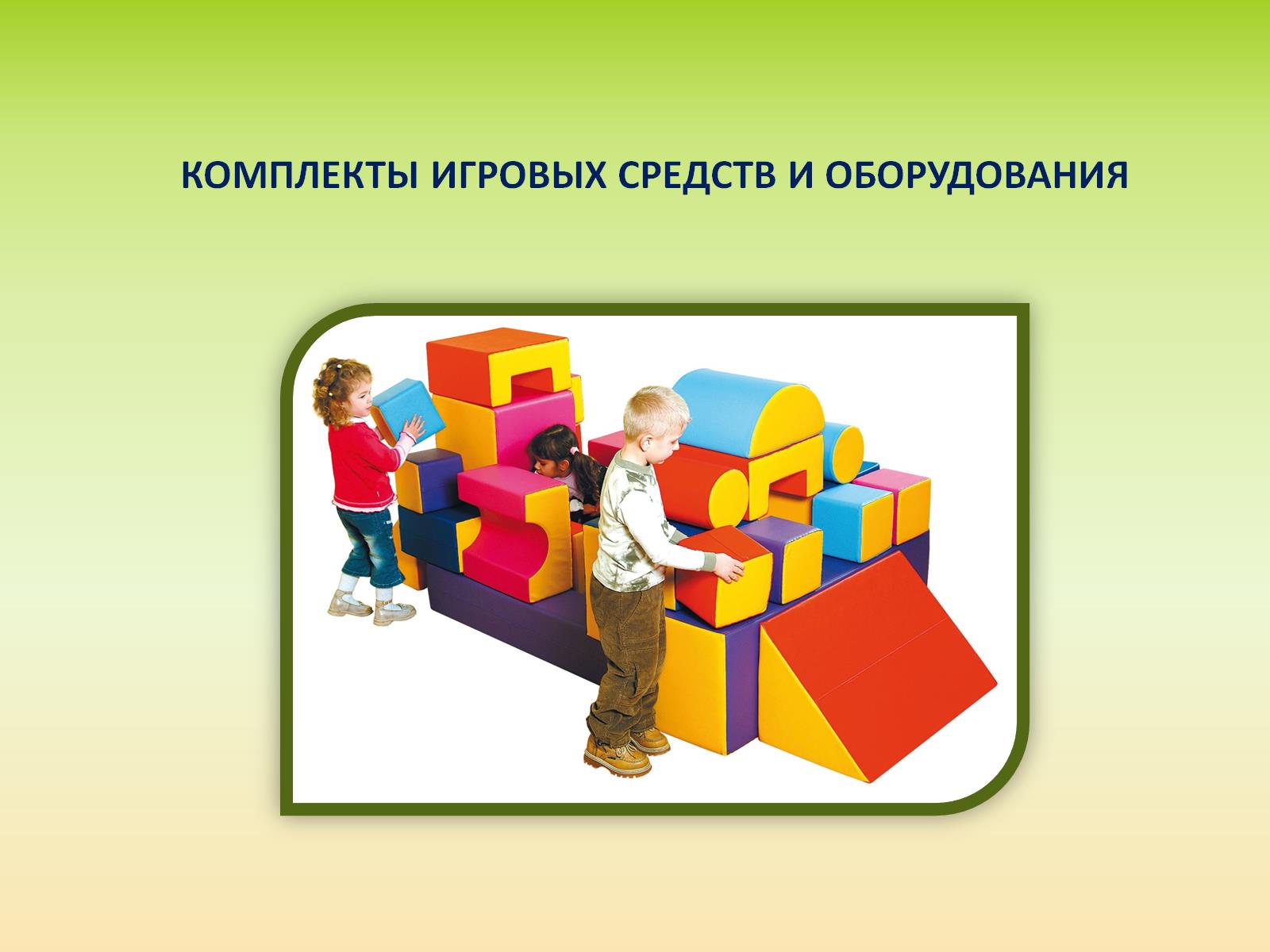 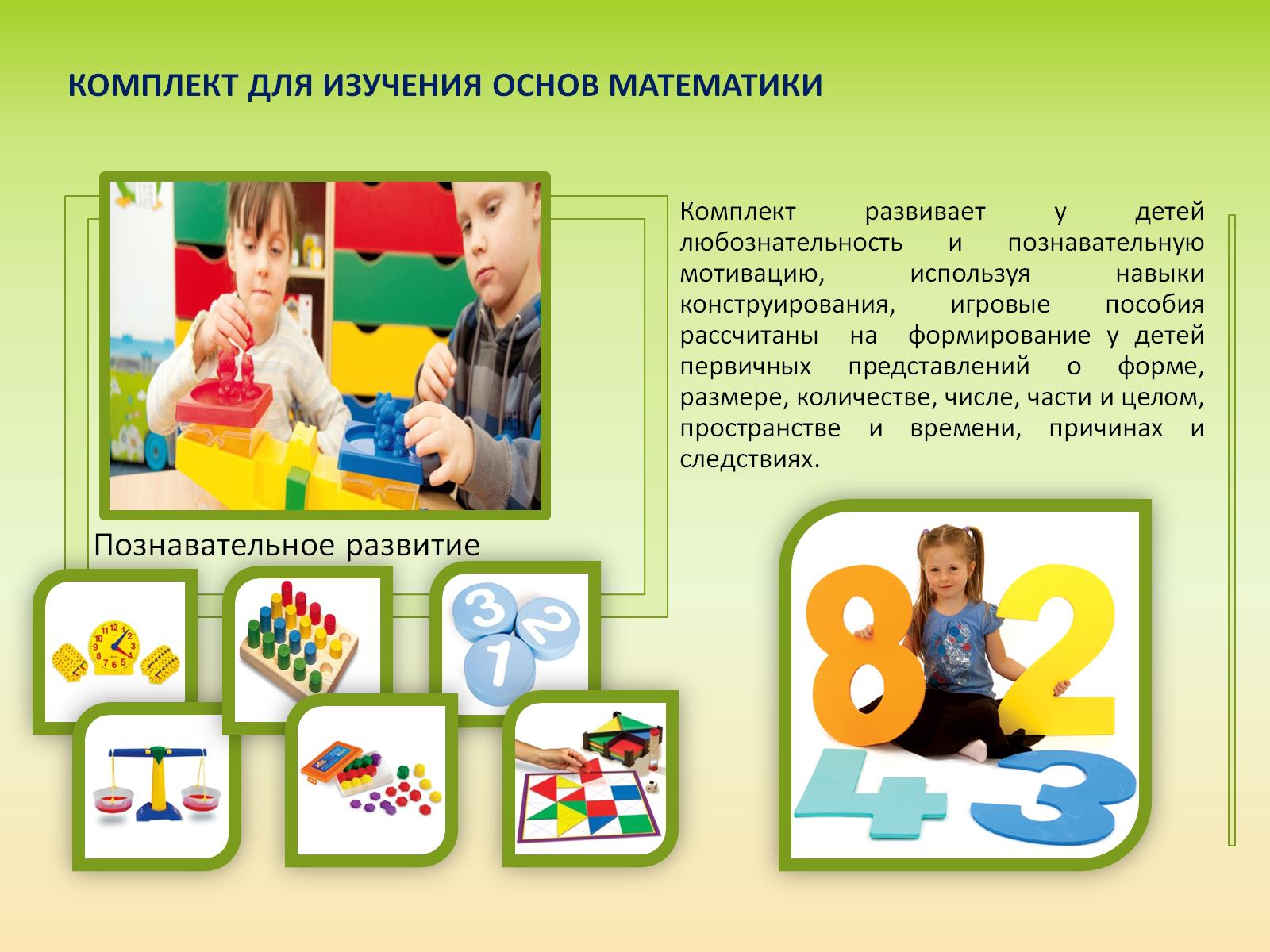 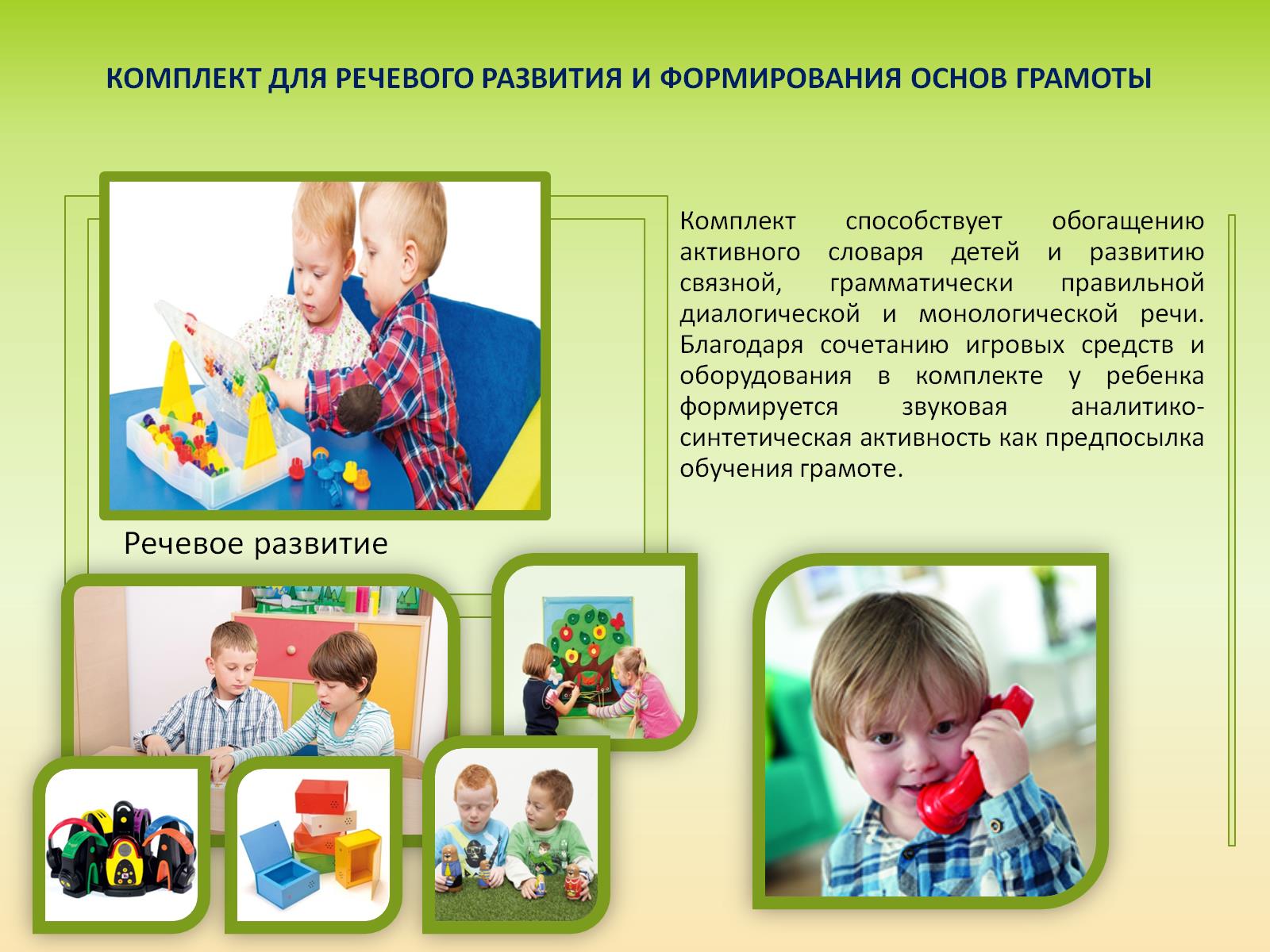 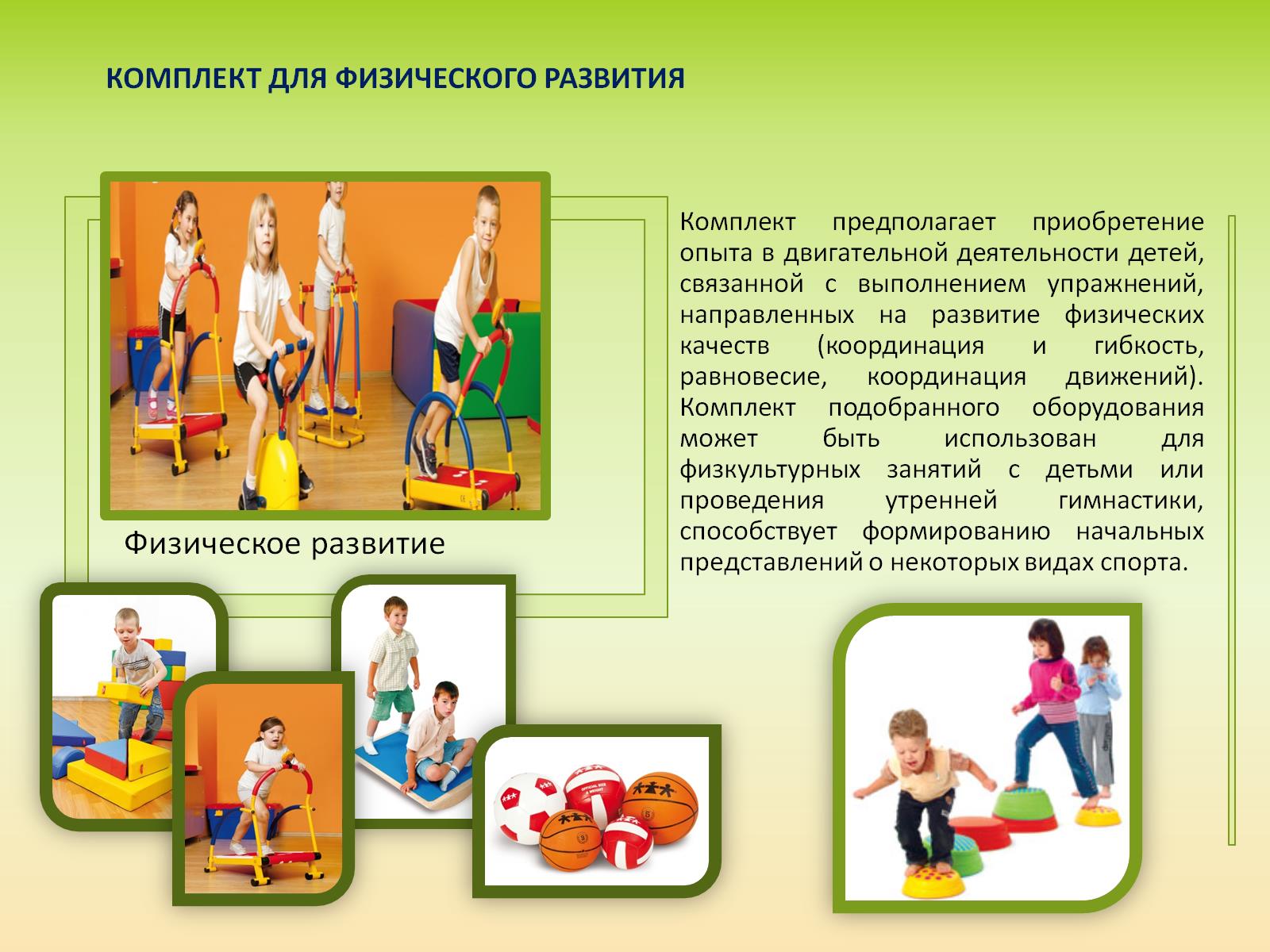 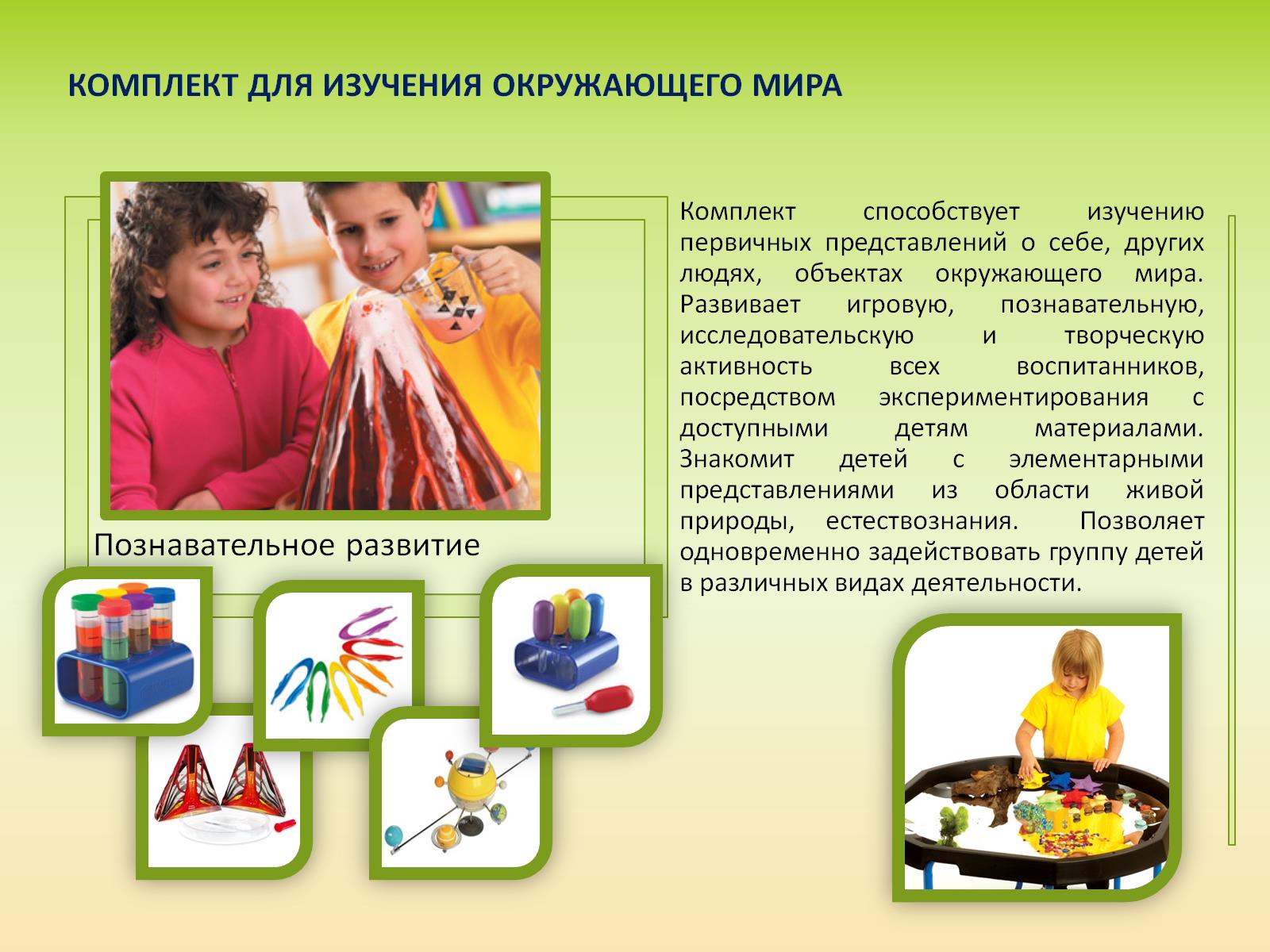 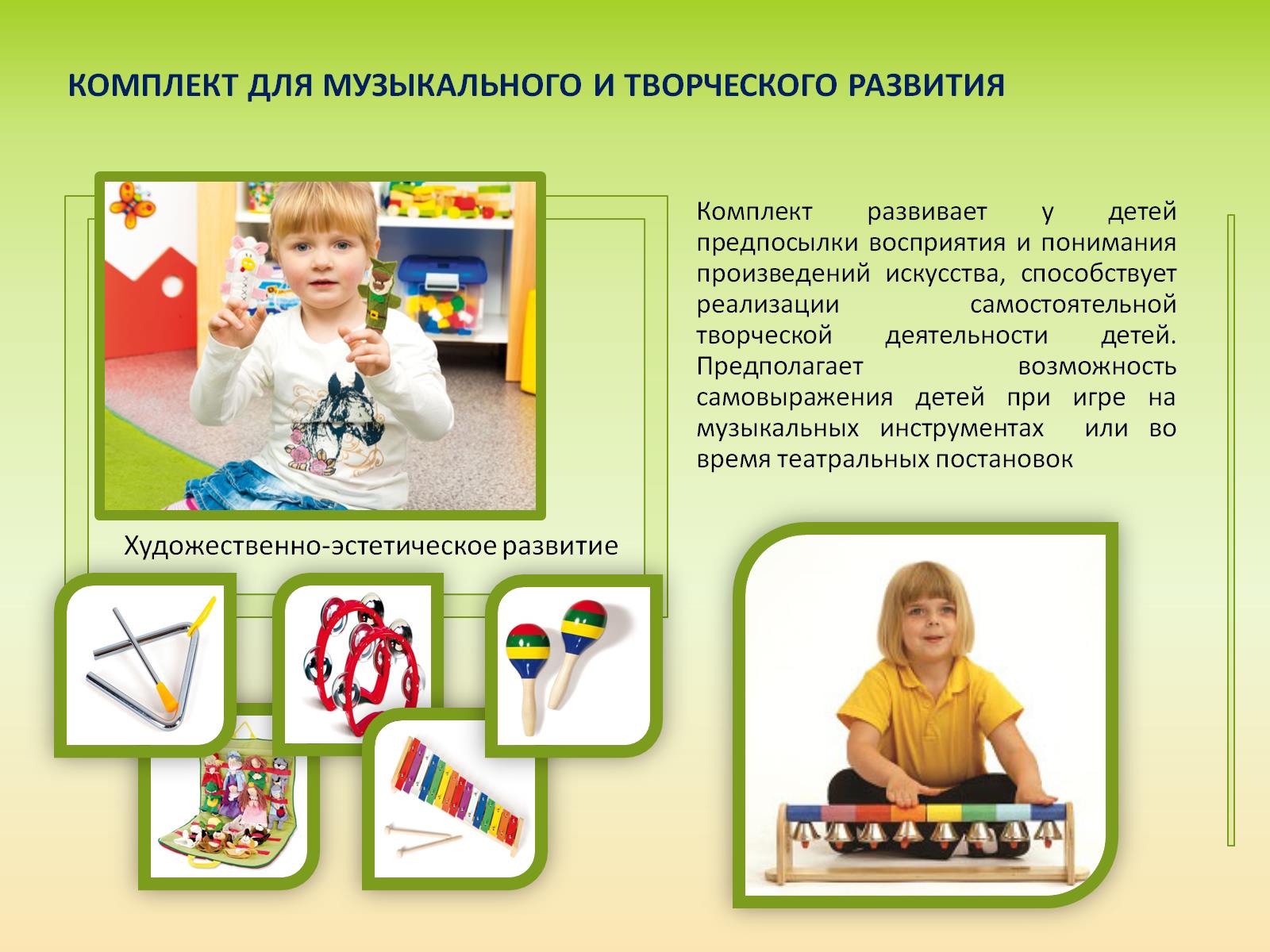 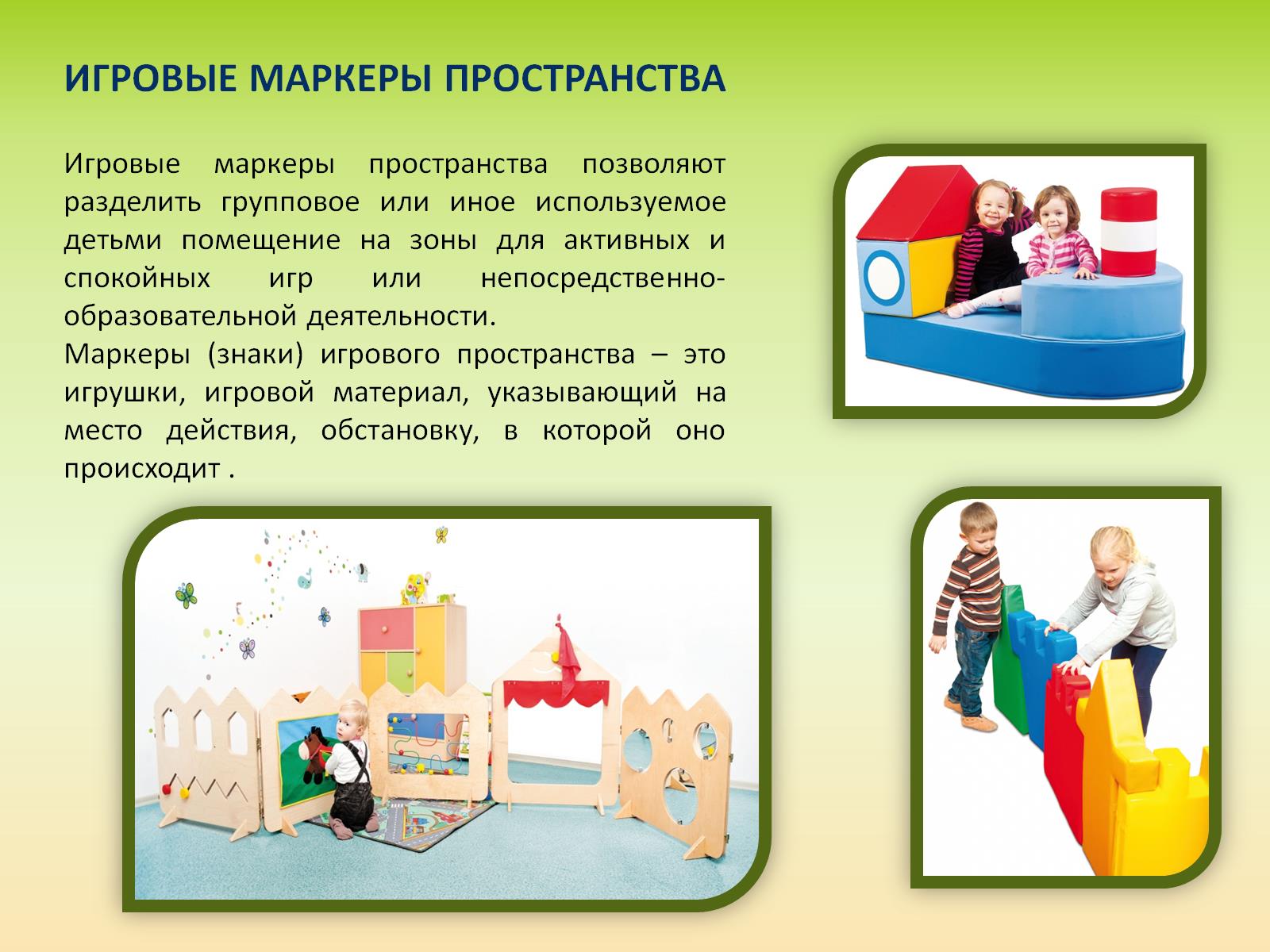 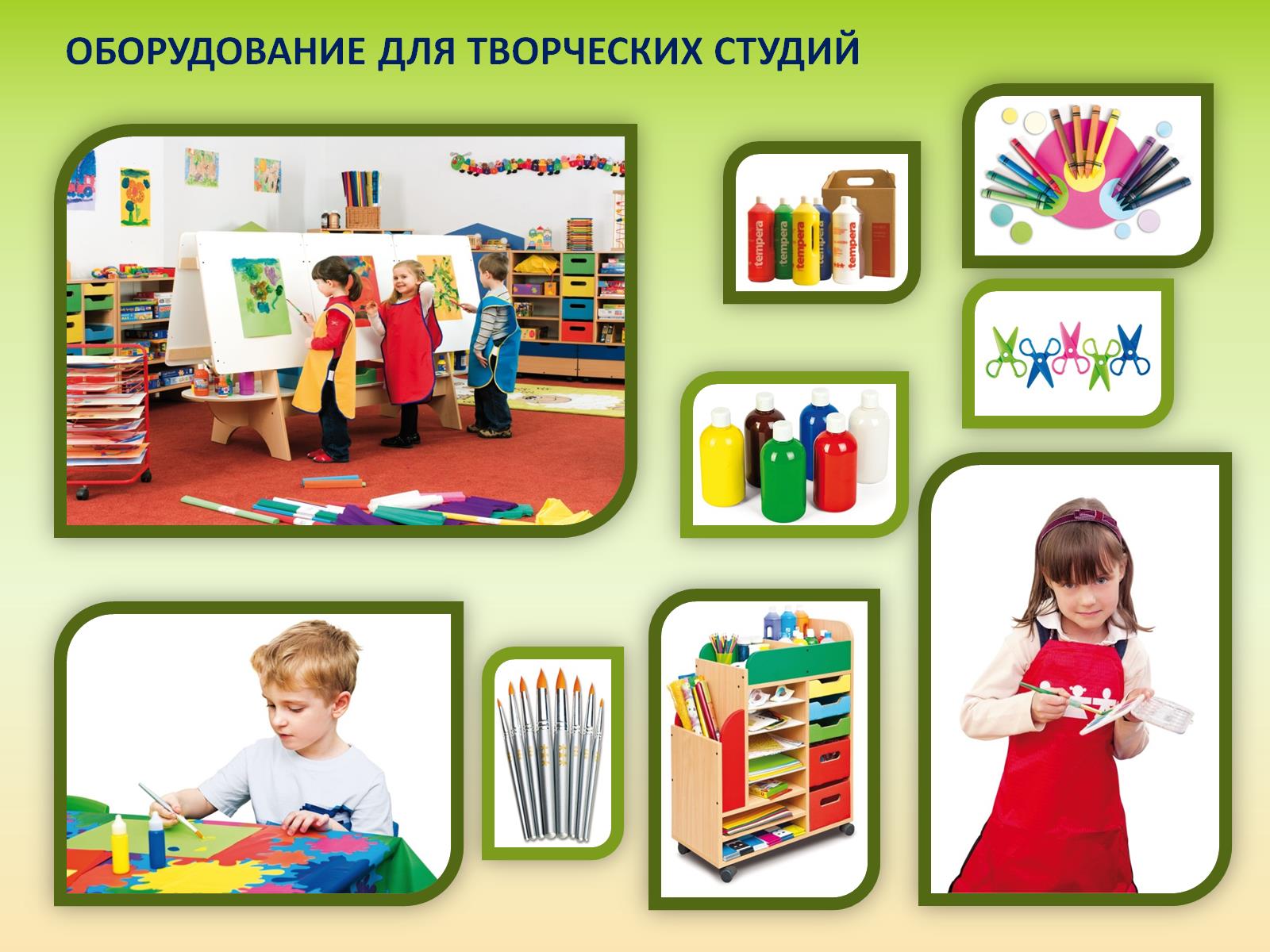 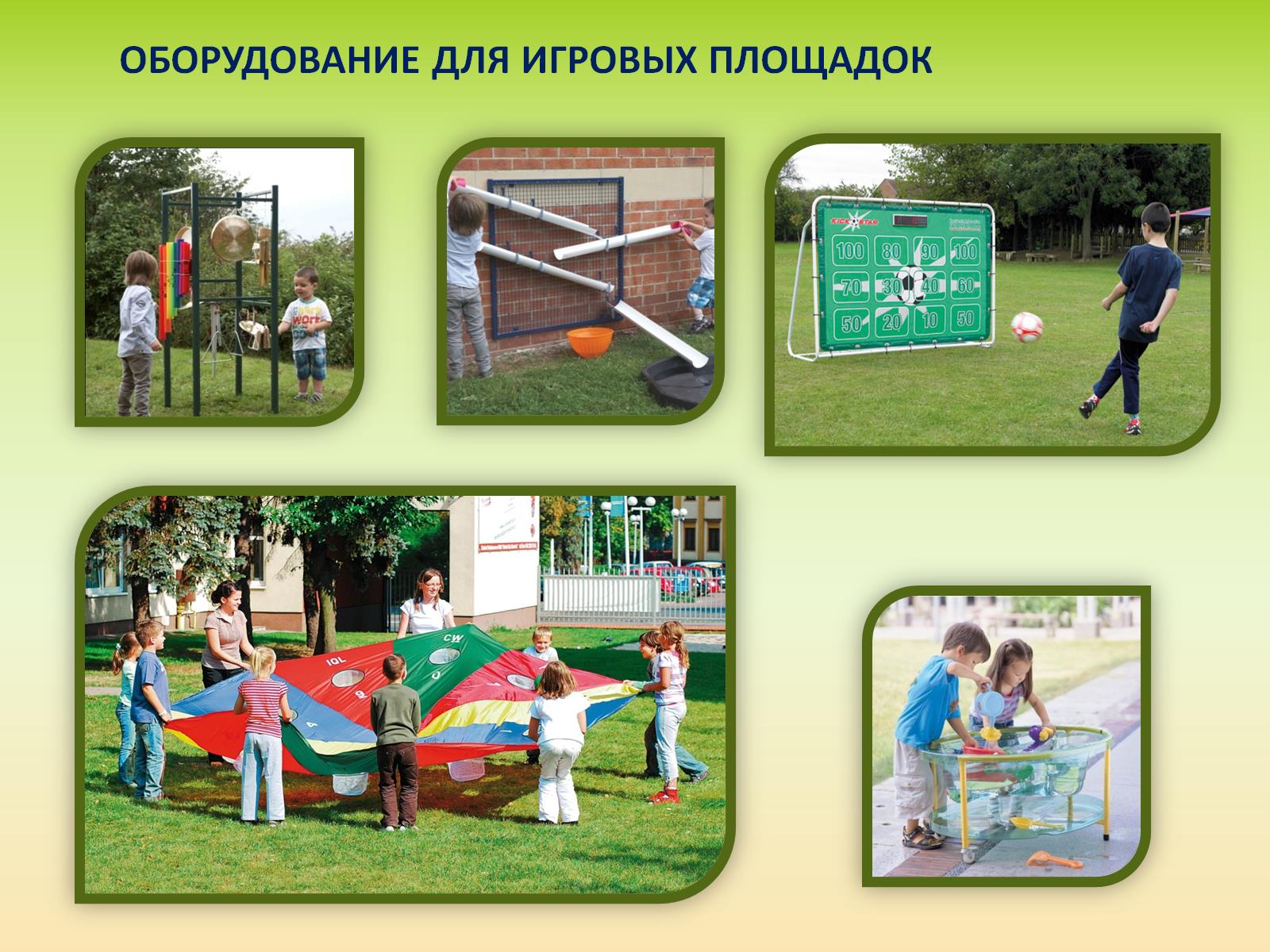 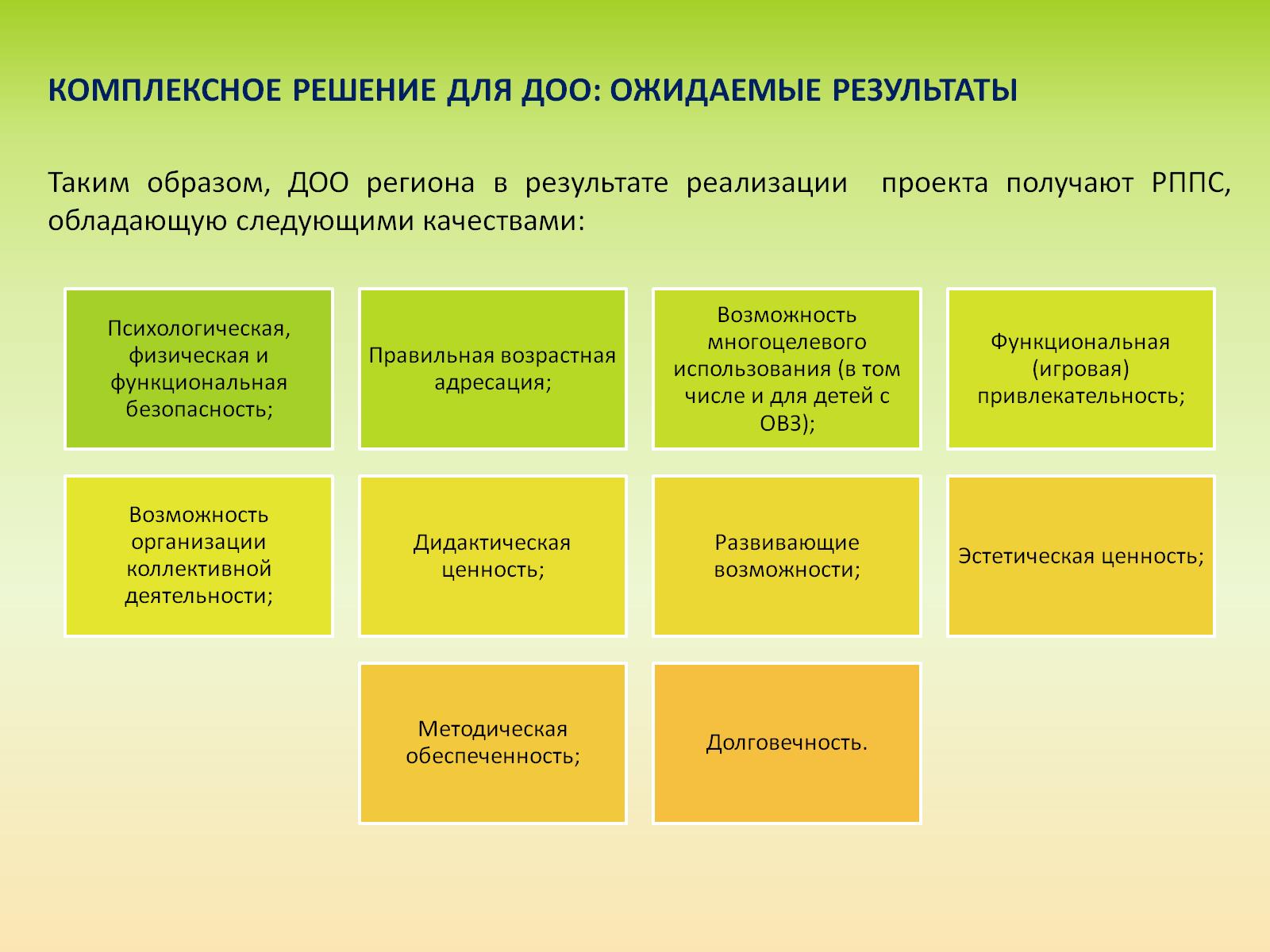